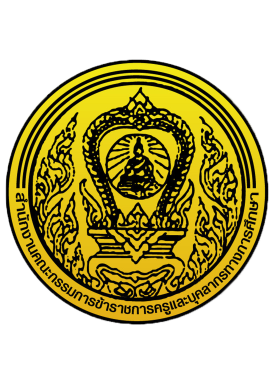 การลงโทษลดเงินเดือน
ข้าราชการครูและบุคลากรทางการศึกษา
สำนักงานคณะกรรมการข้าราชการครูและบุคลากรทางการศึกษา
www.otepc.go.th
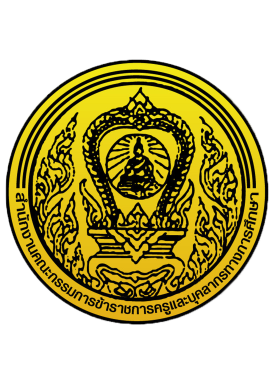 1. หัวหน้า คสช. ได้มีคำสั่งหัวหน้า คสช. ที่ 16/2560 เรื่องการบริหารงานบุคคลของข้าราชการครูและบุคลากรทางการศึกษา ลงวันที่ 21 มีนาคม 2560 
		ข้อ 7 กำหนดว่า ให้แก้ไขคำว่า“ขั้นเงินเดือน” ในกฎหมายว่าด้วยระเบียบข้าราชการครูและบุคลากรทางการศึกษา เป็นคำว่า “เงินเดือน” ทุกแห่ง 
		ข้อ 15 กำหนดว่าให้คำสั่งดังกล่าวให้ใช้บังคับตั้งแต่วันประกาศในราชกิจจานุเบกษาเป็นต้นไป
สำนักงานคณะกรรมการข้าราชการครูและบุคลากรทางการศึกษา
www.otepc.go.th
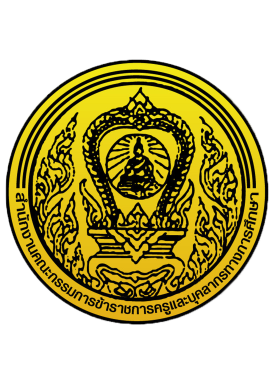 2. คำสั่ง หัวหน้า คสช. ที่16/2560 ส่งผลให้สถานโทษตามมาตรา 96 แห่งพระราชบัญญัติระเบียบข้าราชการครูและบุคลากรทางการศึกษา พ.ศ. 2547 
		จากโทษ “ลดขั้นเงินเดือน” เปลี่ยนเป็นโทษ “ลดเงินเดือน”
		ทั้งนี้ จะต้องแก้ไขกฎ ระเบียบ หลักเกณฑ์และวิธีการที่เกี่ยวข้องกับการสั่งลงโทษลดเงินเดือนต่อไป
สำนักงานคณะกรรมการข้าราชการครูและบุคลากรทางการศึกษา
www.otepc.go.th
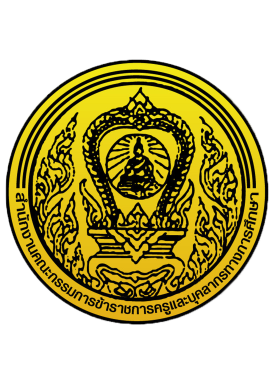 3. ก.ค.ศ. ในคราวประชุมครั้งที่ 4/2560 เมื่อวันที่ 22 มีนาคม 2560  มีมติให้การพิจารณาเลื่อนขั้นเงินเดือนของข้าราชการครูและบุคลากรทางการศึกษาที่มีใบอนุญาตประกอบวิชาชีพในรอบการประเมินผลการปฏิบัติงาน ปีงบประมาณ พ.ศ. 2560 ครั้งที่หนึ่ง ครึ่งปีแรก (วันที่ 1 เมษายน 2560 ในระยะเวลาตั้งแต่วันที่ 1 ตุลาคม2559 – 31 มีนาคม 2560) ดำเนินการตามกฎ ก.ค.ศ. ว่าด้วยการเลื่อนขั้นเงินเดือนฯ พ.ศ. 2550 โดยใช้บัญชีตามบัญชีเงินเดือนชั่วคราวซึ่งกำหนดเป็นขั้นเงินเดือน (ขั้นเงา) ไปพลางก่อน ตามหนังสือสำนักงาน ก.ค.ศ. ด่วนที่สุด ที่ ศธ 0206.7/ว 8 ลงวันที่ 22 พฤษภาคม 2558
สำนักงานคณะกรรมการข้าราชการครูและบุคลากรทางการศึกษา
www.otepc.go.th
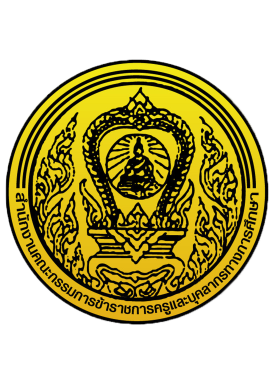 4. โดยที่ข้อ 13 ของคำสั่งหัวหน้า คสช.ที่ 16/2560 เรื่อง การบริหารงานบุคคลของข้าราชการครูและบุคลากรทางการศึกษา ลงวันที่ 21 มีนาคม 2560 ได้กำหนดว่า 
“ ในกรณีที่มีปัญหาเกี่ยวกับการปฏิบัติตามคำสั่งนี้ ให้เป็นไปตามคำวินิจฉัยของ ก.ค.ศ.”ดังนั้น เพื่อ ให้เกิดความชัดเจนในทางปฏิบัติ ก.ค.ศ. จึงสมควรอาศัยอำนาจดังกล่าว วินิจฉัยว่าการสั่งลงโทษลดเงินเดือนผู้ซึ่งมีกรณีกระทำผิดวินัยไม่ร้ายแรง ตั้งแต่วันที่ 21 มีนาคม 2560 ซึ่งเป็นวันที่คำสั่งหัวหน้า คสช. ที่ 16/2560 มีผลใช้บังคับเป็นต้นไปนั้น ผู้บังคับบัญชาที่มีอำนาจสั่งลงโทษลดขั้นเงินเดือนครั้งหนึ่งไม่เกินหนึ่งขั้น ตามกฎ ก.ค.ศ. ว่าด้วยอำนาจการลงโทษภาคทัณฑ์ ตัดเงินเดือน หรือลดขั้นเงินเดือน พ.ศ. 2549 มีอำนาจสั่งลงโทษ 
ลดเงินเดือนครั้งหนึ่งไม่เกินหนึ่งขั้น
สำนักงานคณะกรรมการข้าราชการครูและบุคลากรทางการศึกษา
www.otepc.go.th